MBTA Contract No. R44PS04 Amendment No. 3Red Line Cabot Carhouse Improvements
Red Line/Orange Line Improvements Program
June 25, 2018
R44PS04 AM 3: Red Line Cabot Carhouse Improvements
OVERVIEW
Today’s board action will allow for Construction Phase Services to be provided by the Engineer of Record for the Red Line Cabot Carhouse Improvements project.  This is in support of the Cabot Yard and Maintenance Facility Improvements Construction Contract under the Red Line/Orange Line Improvements Program to support the acceptance of new Red Line Vehicles.
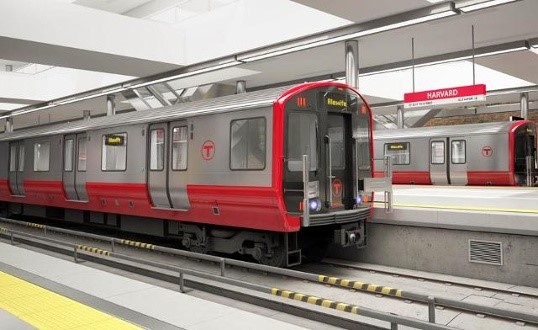 R44PS04 AM 3: Red Line Cabot Carhouse Improvements
Red Line/Orange Line Improvements Program
Red Line
Orange Line
Total $1,982.03M
$1,009.00M


   $470.36M


   $350.95M


   $151.72M
NEW VEHICLE PROCUREMENT PROGRAM
SIGNALS UPGRADE PROJECTS
INFRASTRUCTURE IMPROVEMENTS PROGRAM
STATE OF GOOD REPAIR PROJECTS
R44PS04 AM 3: Red Line Cabot Carhouse Improvements
Funding
Red Line Orange Line Infrastructure Improvement Projects 
(Cost in Millions)
✔
✔
✔
✔
✔
✔
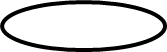 ✔
R44PS04 AM 3: Red Line Cabot Carhouse Improvements
Construction Project Overview
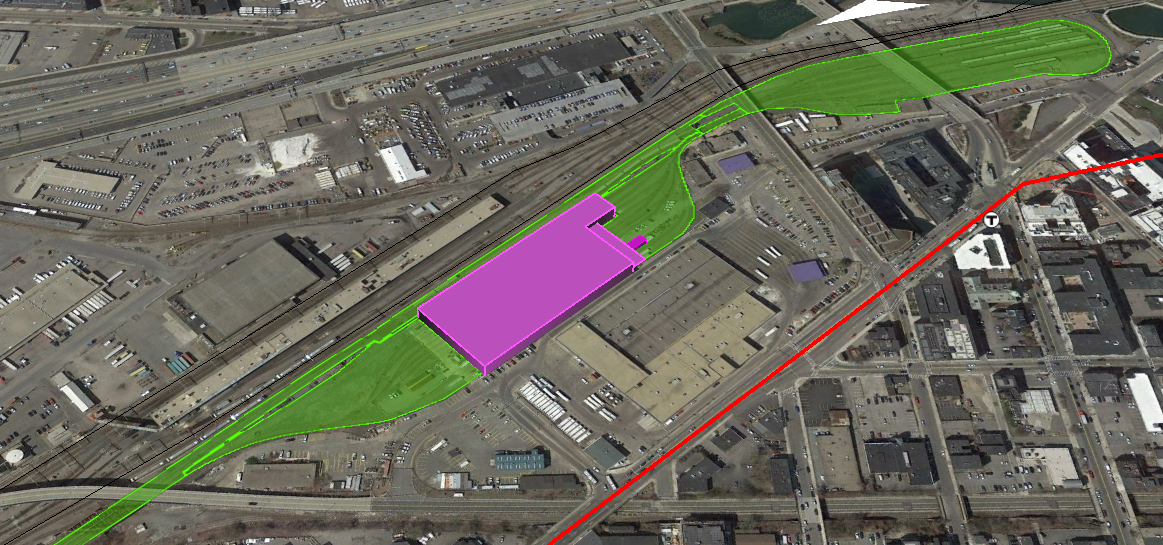 Cabot Yard & Maintenance Facility Improvements
R44PS04 AM 3: Red Line Cabot Carhouse Improvements
Amendment No. 3 Scope
The project is to rehabilitate the Cabot Carhouse in South Boston, improving the reliability of the new Red Line fleet by providing an updated maintenance facility. 

Tasks for Construction Phase Services generally include:
Review and resolve Contractor Submittals.
Review, respond to, and resolve Contractor RFI’s.
Attendance at job meetings
Review of contractor change requests
Periodic site visits
Observe and witness factory/field testing of various scope items.
Assist in construction closeout through commissioning, installation inspections, certificate compliance at completion, final safety certification, and review of as-builts.
Coordinating with the Cabot Yard Rebuild & Signals Upgrades Engineer of Record.
R44PS04 AM 3: Red Line Cabot Carhouse Improvements
Request of the Fiscal and Management Control Board
Staff request that the Fiscal and Management Control Board authorize the MBTA General Manager and CEO, or his designee, to execute Amendment No. 3 to MBTA Contract R44PS04: Red Line Cabot Carhouse Improvements for the Red Line/Orange Line Improvements Program with Jacobs Engineering for an amount not to exceed $3,678,038.